POLI 205 Library Workshop
Michelle Lake, Political Science Subject Librarian
Michelle.Lake@Concordia.ca
Who am I?
Michelle Lake, librarian for Political Science, the School of Community and Public Affairs, First Peoples Studies and Government Publications
Michelle.Lake@Concordia.ca / Zoom Office Hours – Wednesdays 2-4pm

What do I do?
Provide research support
Help students with library databases  
Help students find and access materials they need
Help with citation issues
Choose the books we buy for the above subject areas
The Librar(ies)
Webster Library – SGW Campus
24/7 access, with student card, after 11pm
2nd, 3rd, 4th, and 5th floor of LB - “Library Building”
Poli Sci, Government Info, Maps, History, Social Sciences, Humanities, Engineering & Fine Arts
Interlibrary Loans
Current Print Journals
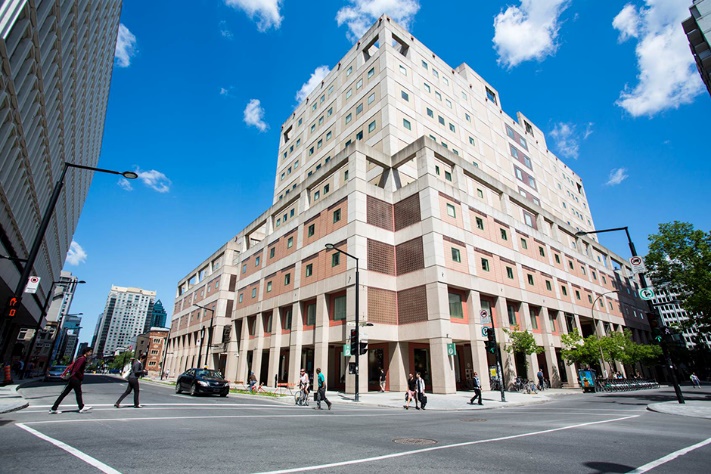 Vanier Library – Loyola Campus
24/7 access, with student card, after 11pm
1st, 2nd, and 3rd floor VL – “Vanier Library”
Sciences, Psychology, Communications & Journalism
Special Collections
Print Journal Archive
Library: in person
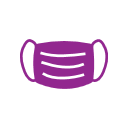 Services such as the loans desk, Ask Us desk and chat help are not open 24/7, check the library website for hours if you need a particular service.
 Course Reserves room is open  - you will need to use the call number of a book to locate them in course reserves
Procedural masks need to be worn at all times in the library.
Library Services
Your student card is your library card.  You need it to borrow books, borrow a laptop, print and access the library during 24/7 hours.

You can borrow up to 100 print items at a time and renew them online, if no one else requests them. Borrow a laptop for 24 hours or a tablet for 3 days.

 Webster library has 5 book scanners that can be used for free to scan chapters from our print books and email them to yourself as a PDF.

 To use Library databases, access online articles and ebooks when you are off campus, login with your MyConcordia Netname and password.
Course Reserves via the Library - library.concordia.ca
many ways to access:
6
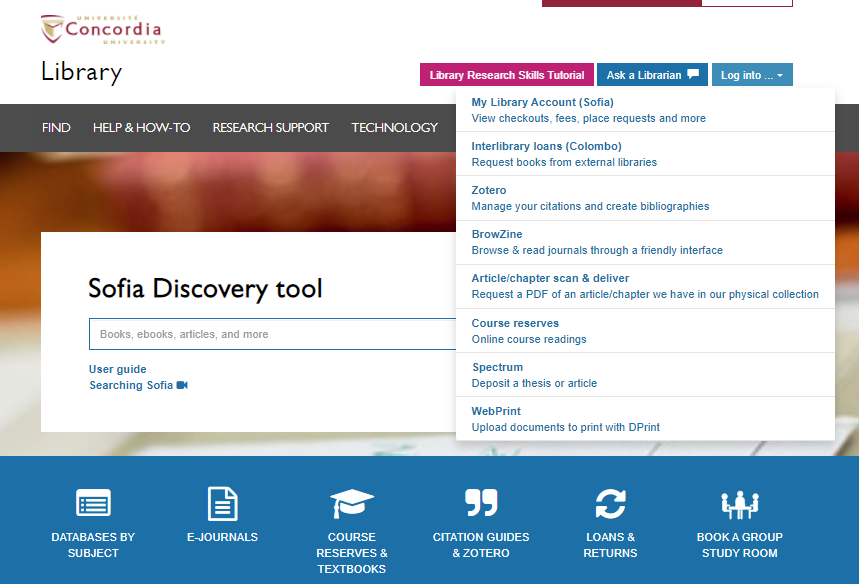 7
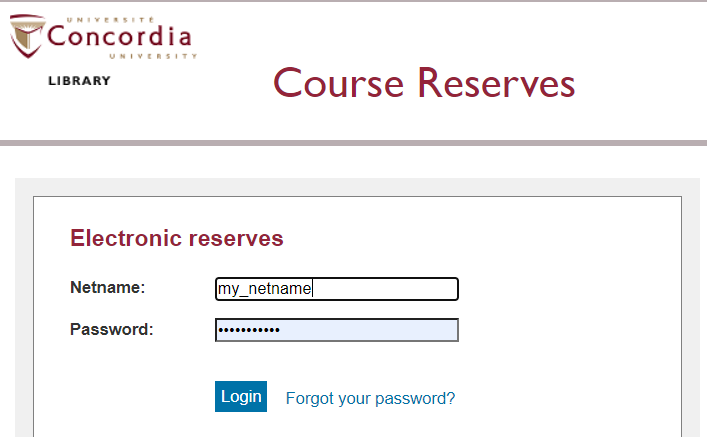 8
Library website: https://library.concordia.ca/
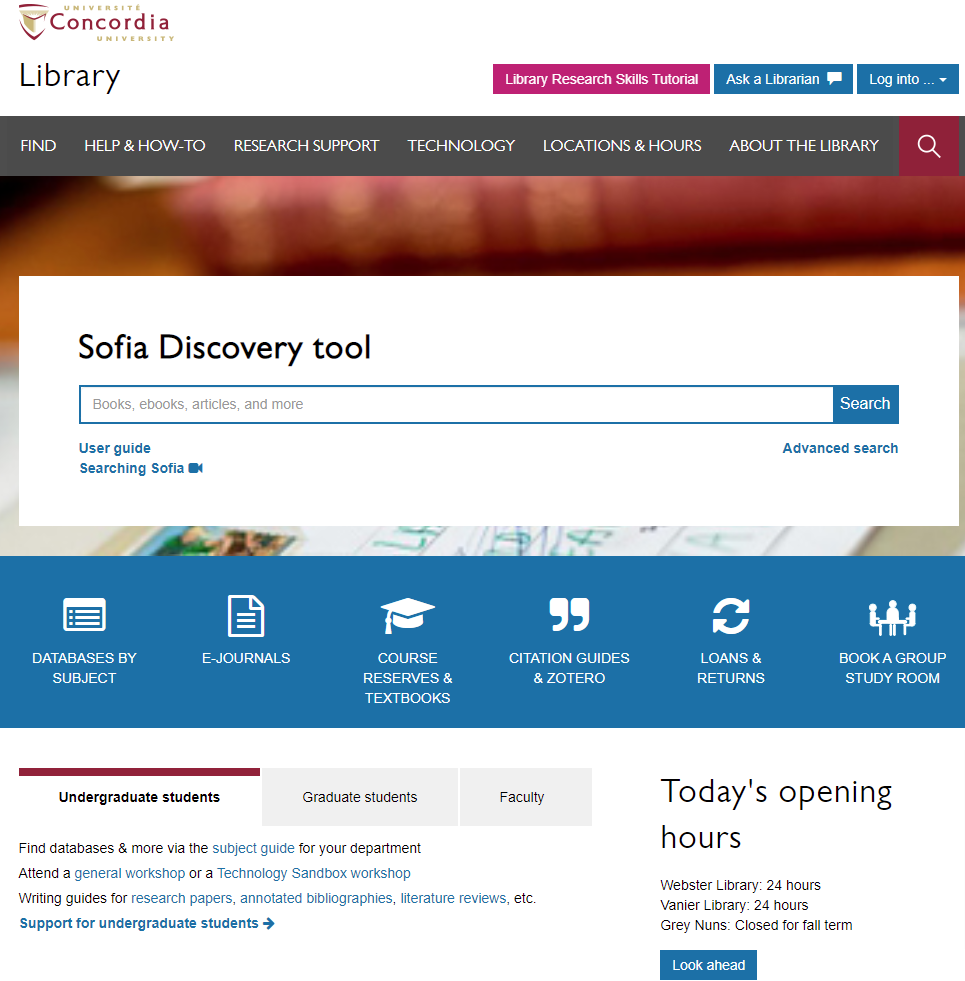 Use the Sofia Discovery tool to find print books, ebooks, and journal articles from the library.
Book a study room in the library for 2 or more people to use for up to 3 hours
Find your subject  guide for your topic area
Locating items when you have the citation information
Robert O. Keohane, “International Institutions: Can Interdependence Work?” Foreign Policy 110 (Spring 1998): 82-96.
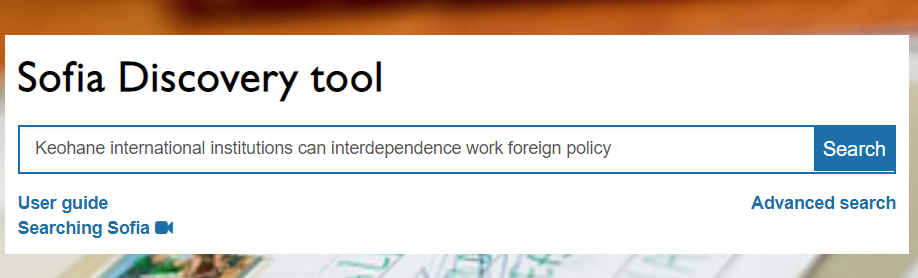 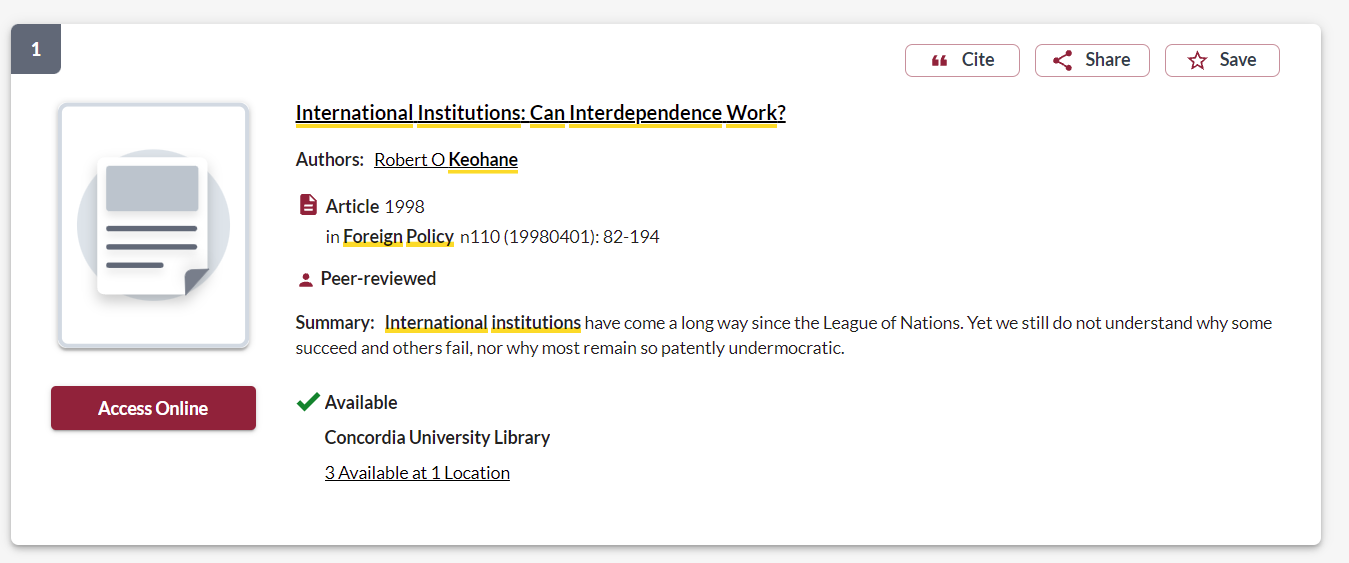 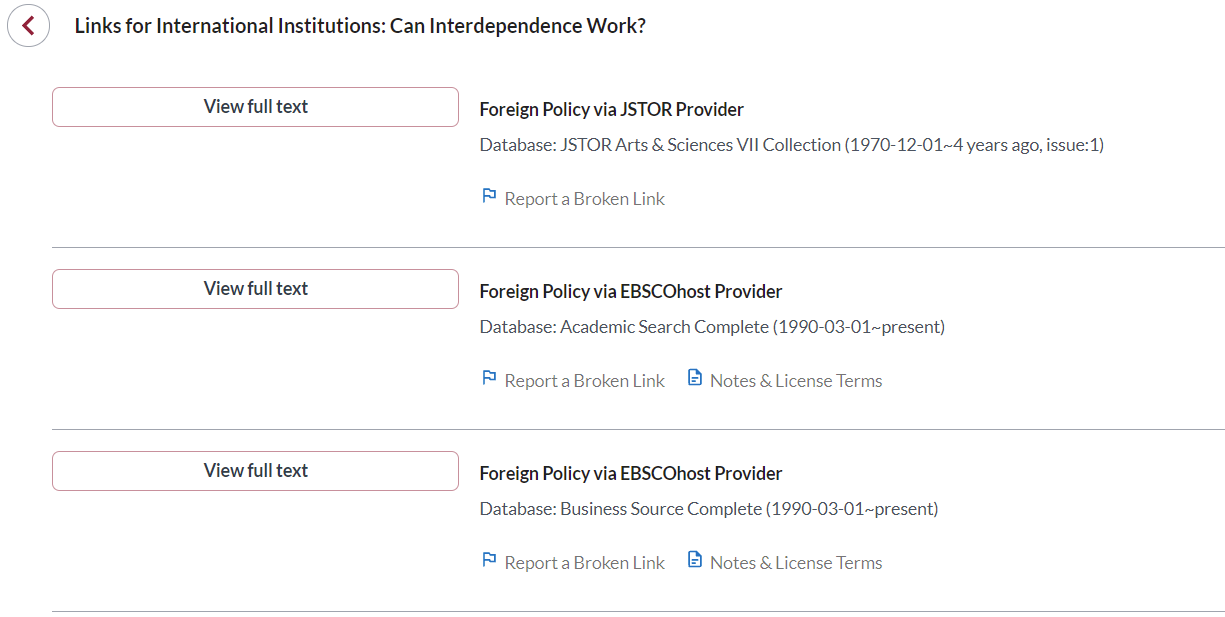 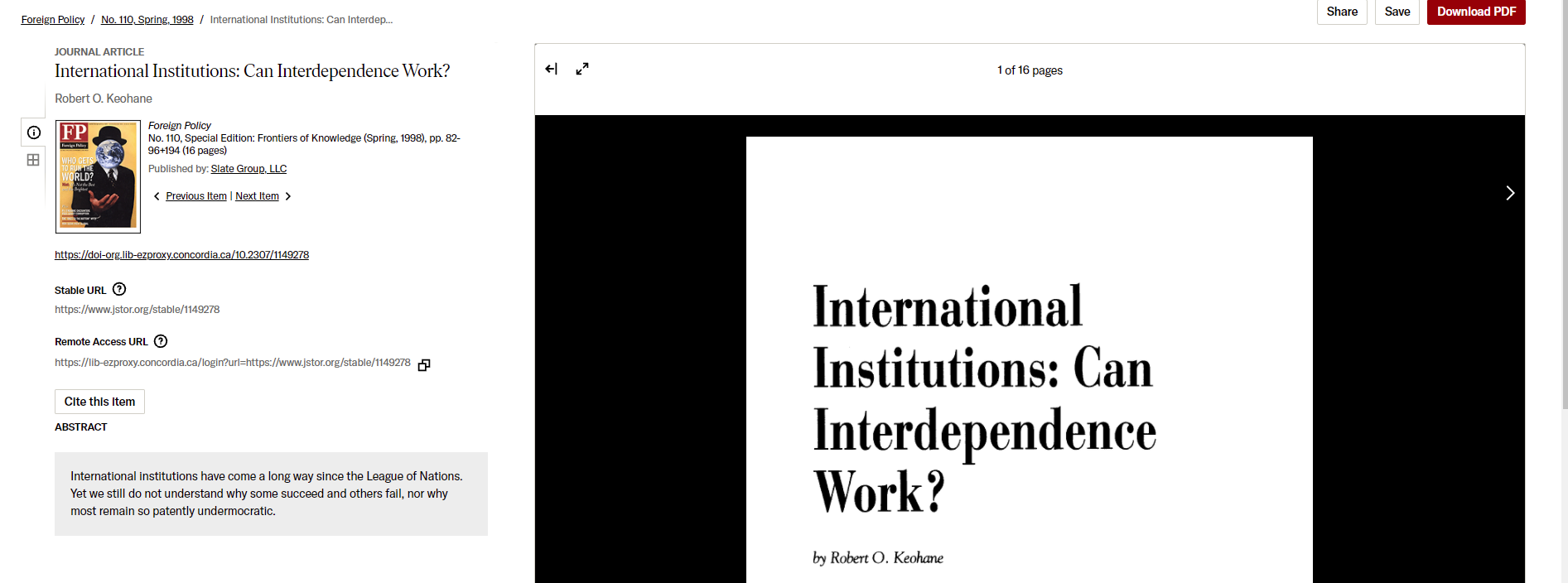 Martha Finnemore, “Constructing Norms of Humanitarian Intervention,” in Peter J. Katzenstein, ed., The Culture of National Security: Norms and Identity in World Politics (New York: Columbia University Press, 1996), 153-185.
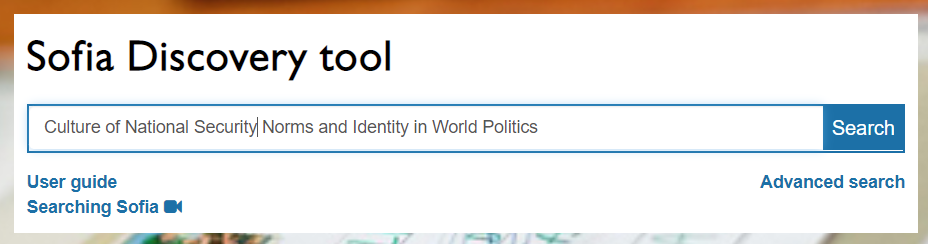 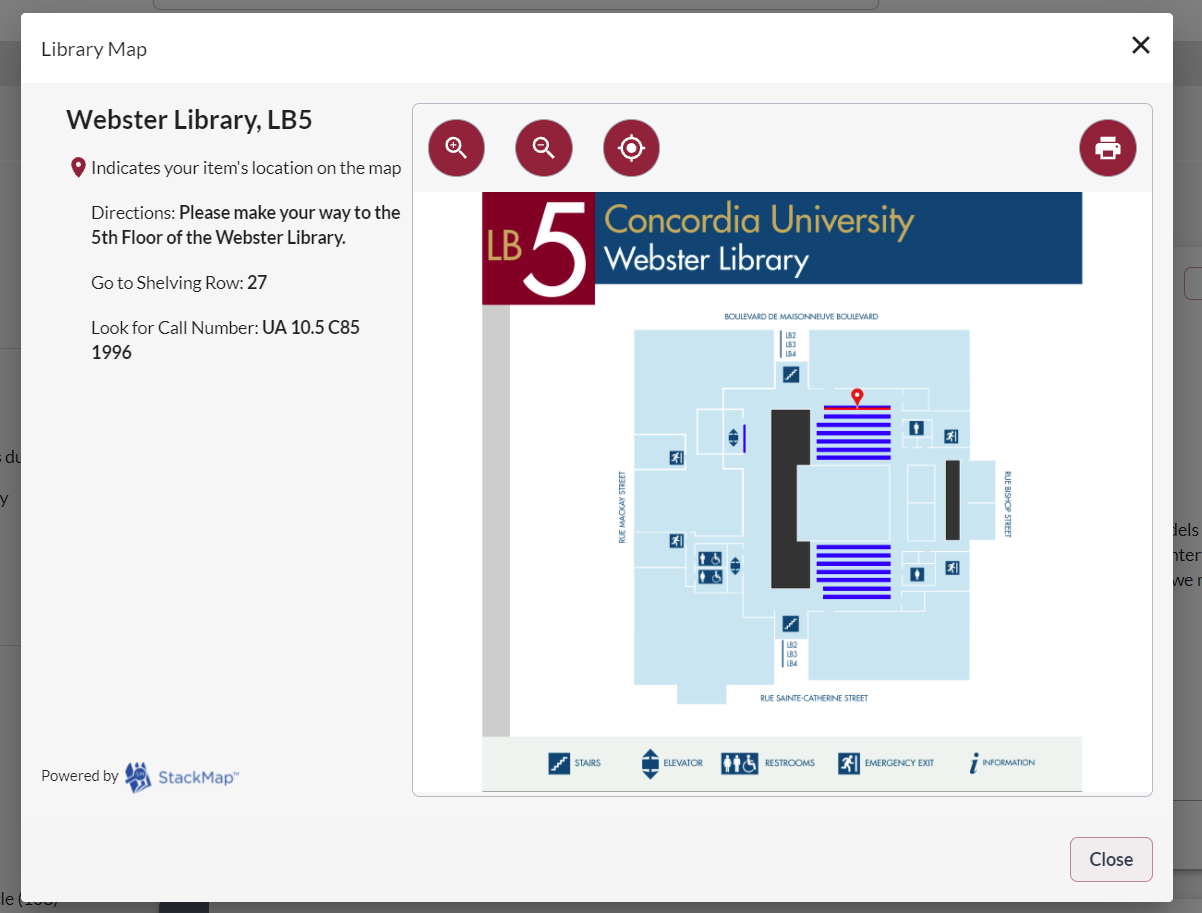 Daniel W. Drezner. Theories of International Politics and Zombies. Princeton, NJ: Princeton University Press.
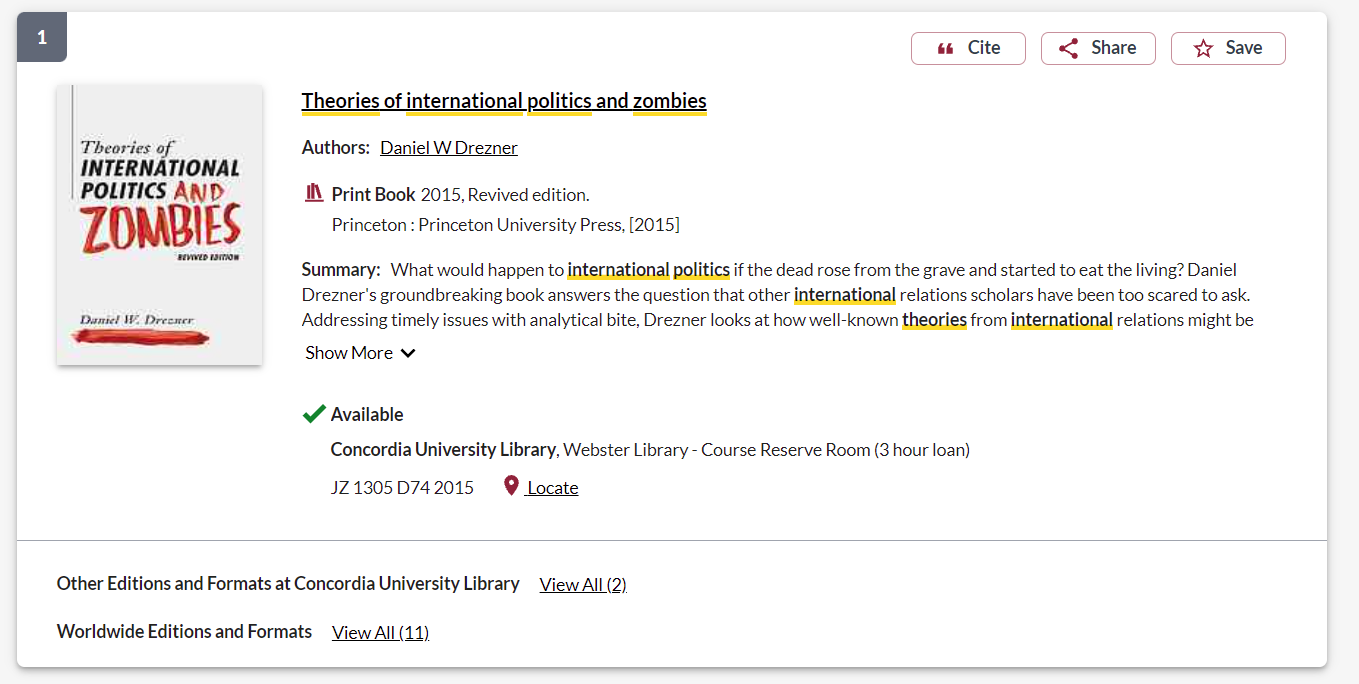 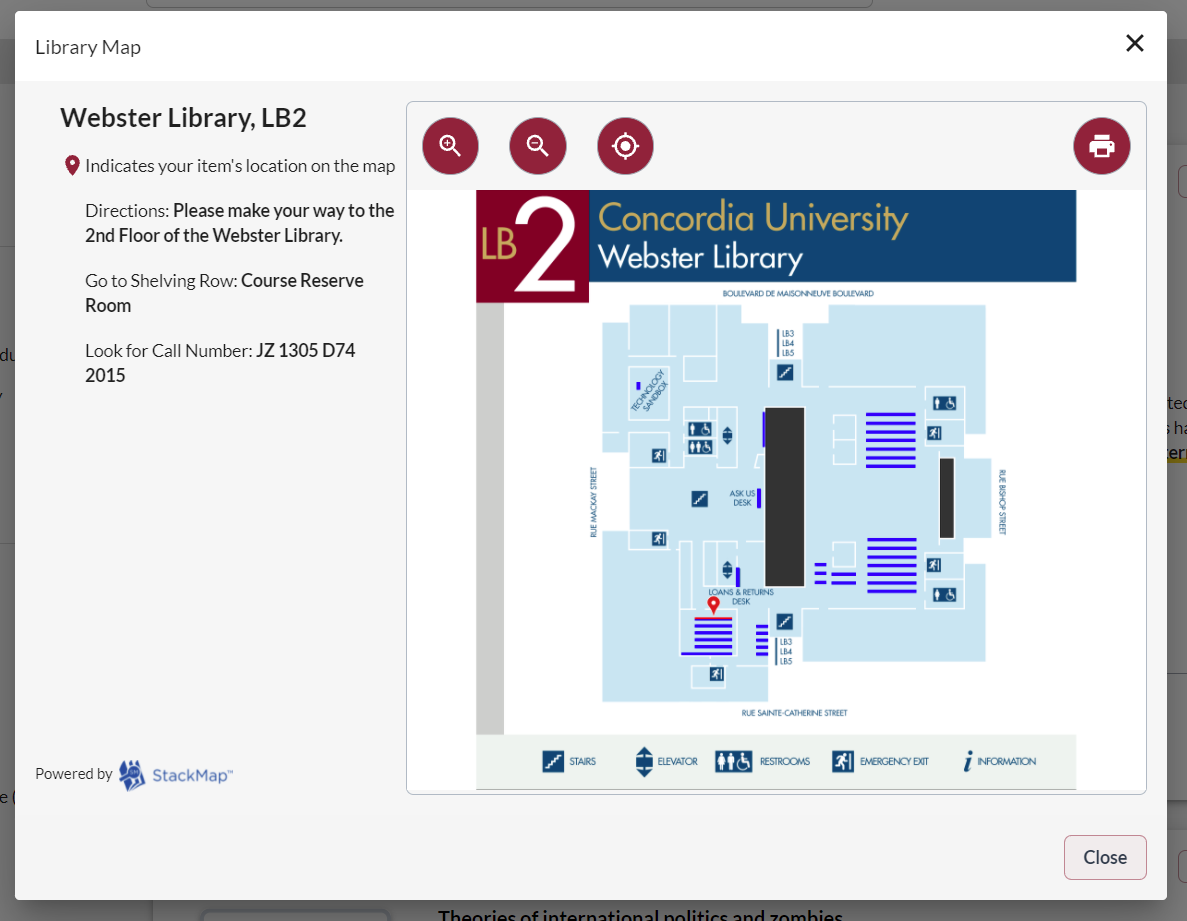 J.S. Barkin. (2013). International organization: theories and institutions. New  York: Palgrave Macmillan.
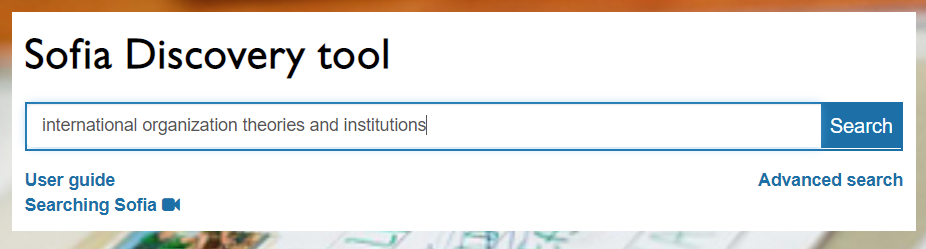 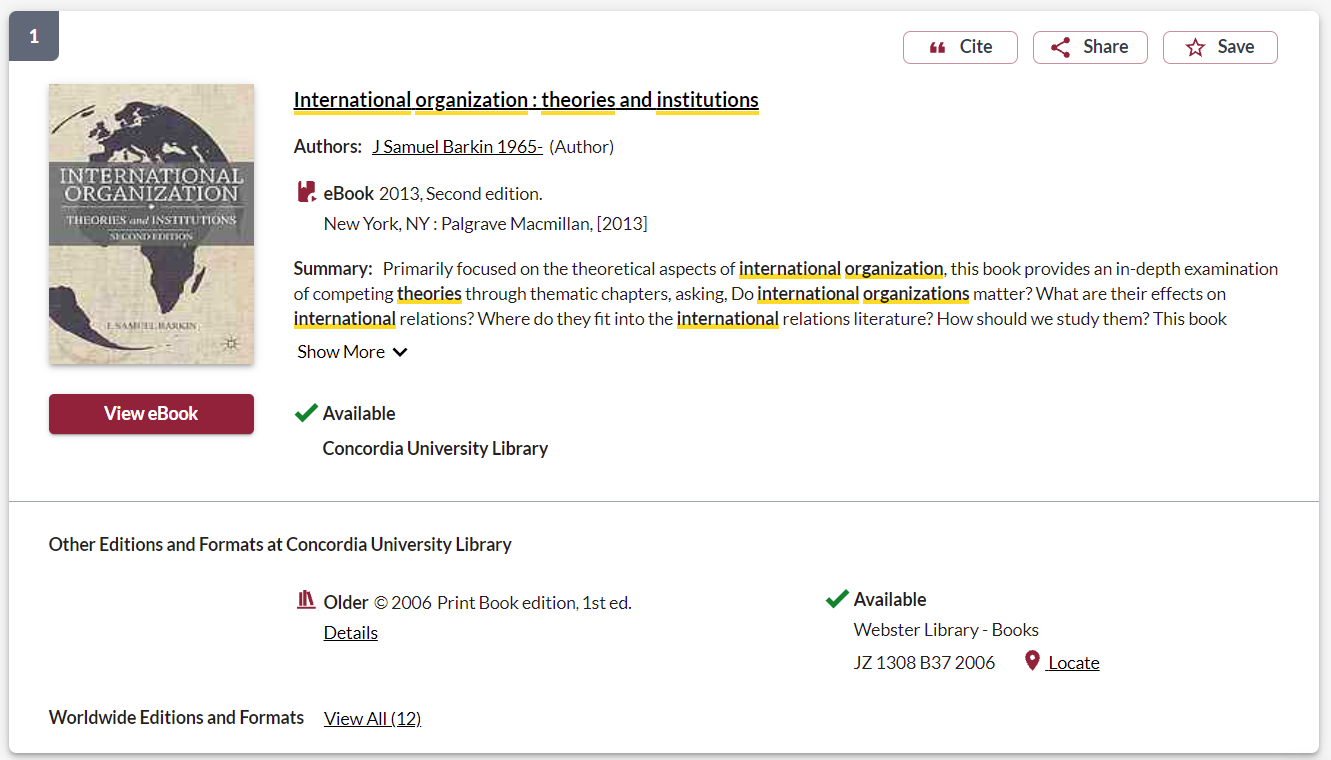 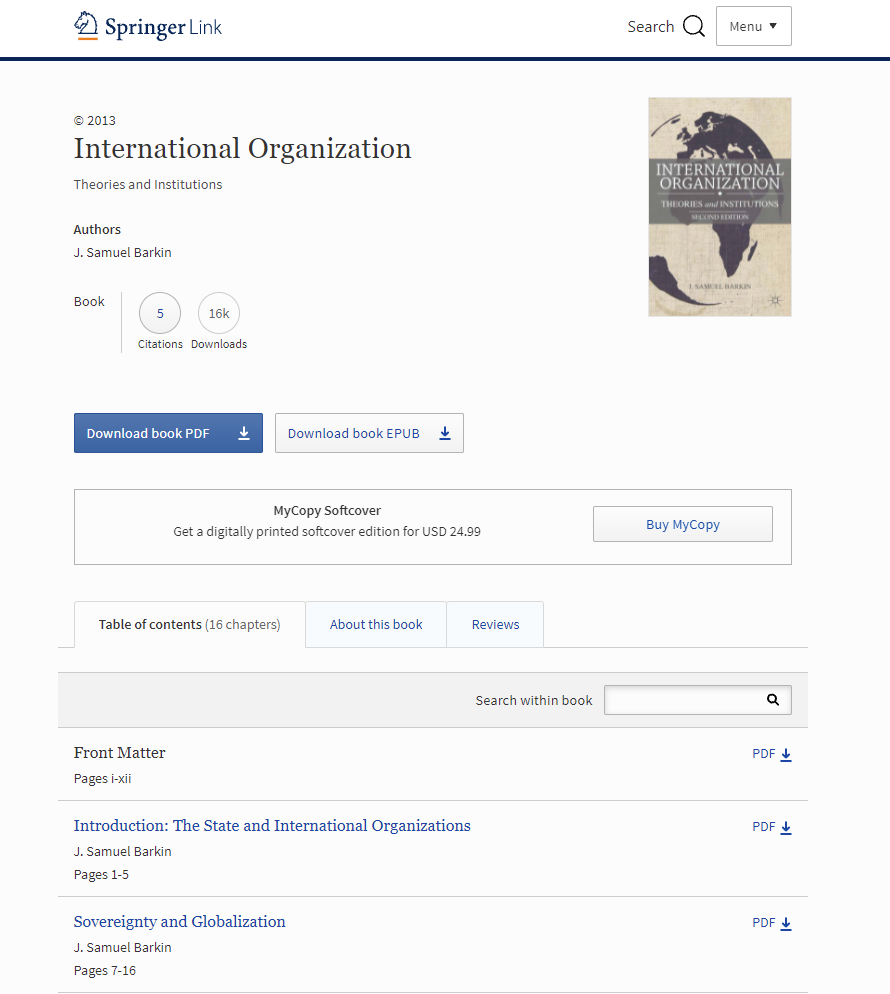 Breaking down a topic & Search strategies
Discuss what two theories of IR would predict about how states and other international actors would respond to…
A major financial crisis in China, with  the potential to affect the global economy
A catastrophic effect of climate change (choose one: sea level rise, food shortages, etc.)
Invention by one country’s government scientists of reliable fusion technology (abundant,  cheap, safe, clean, carbon emission-free energy)
A revolt by enslaved intelligent robots
First contact sentient extraterrestrial alien species
…In the near future.
Becoming more informed about your theories
Course Readings
Frieden, Lake and Schultz chapters 
Additional course readings, coursepack or course reserves 
Sophia 
 "International relations" AND "political theor*" AND ___

Political Science Subject Guide 
Political Science Encyclopedia > Encyclopedia of Political Theory (e-book) >advanced search > “international relations” and _____
Political theory books
Finding sources on your theories
International Relations: The Key Concepts (ebook)
The Palgrave Handbook of critical international political economy (ebook)
The Oxford Handbook of Political Theory (ebook)
The Oxford Handbook of International Relations (ebook)
International relations: a self-study guide to theory (ebook)
International Relations theory: a critical introduction (ebook)
Realism and International relations (ebook)
International relations theory and ecological thought: towards a synthesis (ebook)

A new A-Z of international relations theory (print)
International relations theory: the essentials (print)
Theories of international relations (print)
International relations theory: a primer (print)
Breaking down a topic
A major financial crisis in China, threatening the global economy.
Financial crisis  
Economic crisis
Recession
Financial collapse
Economic meltdown
Market volatility
Global economy
International economic relations
World economy
Global financial system
Globalization
China
People’s Republic of China
Asia
East-Asia
Theories 
Marxism
Realism
Search Tips
AND –limits how many results your search produces
Example: security AND politics

OR –increases the number of results your search produces
Example: state OR government

“ ” -exact phrase, limits your search results
Example: “international cooperation”

*- truncation: retrieves all words that start with the letters entered and expands search results
Example: peace* finds peace, peacebuilding, peacemaking, peacekeeping
Avoid Searching with Linking words
Effects  
Impact 
Consequences  
Influence 
Results
Importance 
Significance
Response
Emphasis
Each author may use different linking words when discussing similar topics.
You don’t want your search to be limited to those books and articles that only contain the word “effect” or “consequence”
Breaking down your topic
“financial crisis” OR “economic crisis” OR “financial collapse” OR “economic meltdown” OR “market volatility”

AND China OR Chinese

AND “global economy” OR “world economy” OR  globalization OR “global financial system”
Scholarly Books
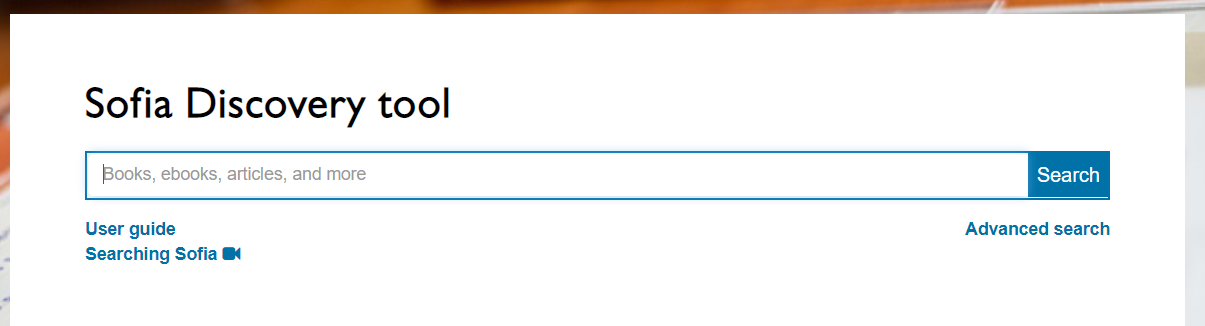 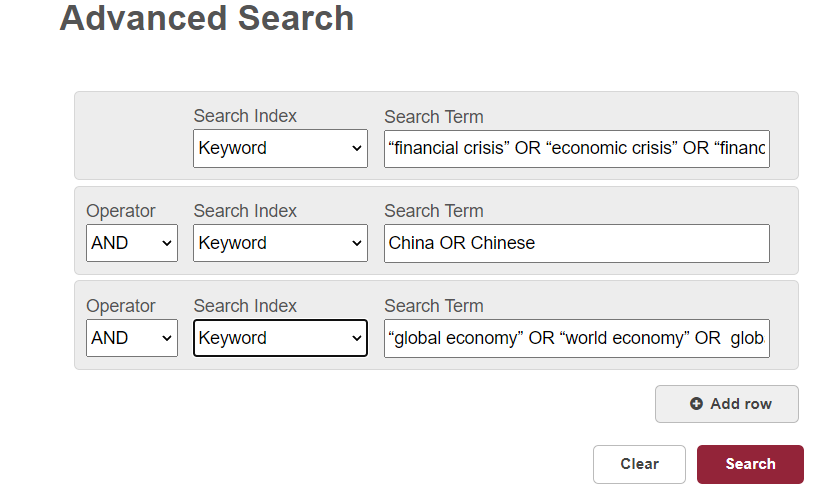 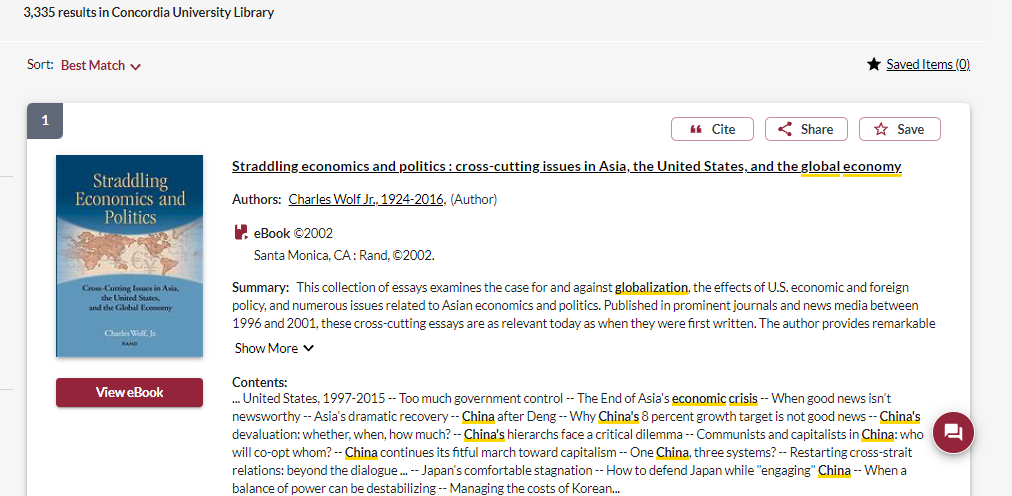 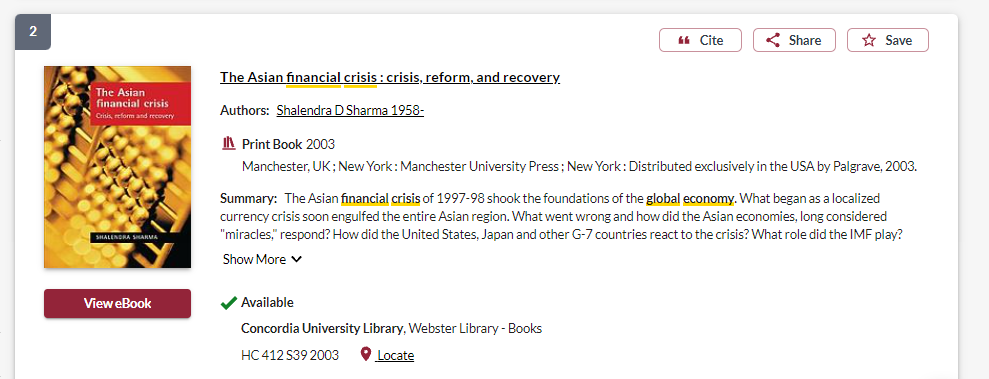 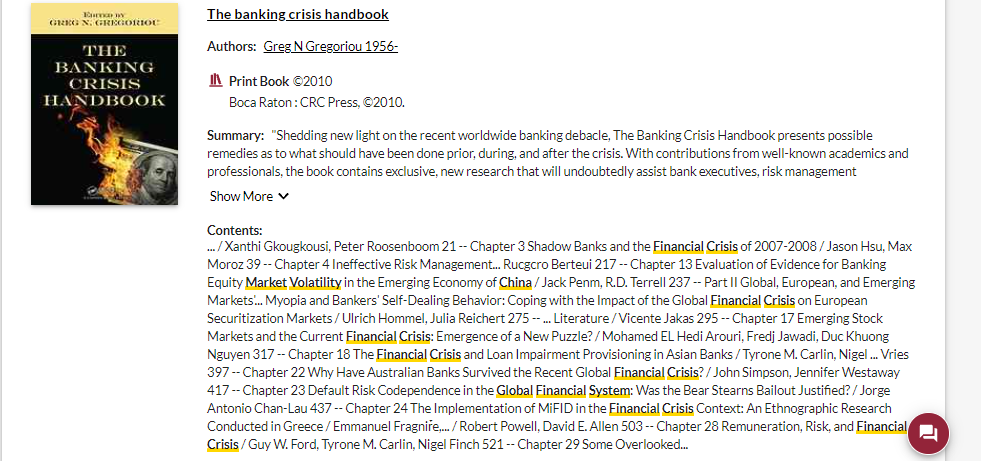 Is the book scholarly?
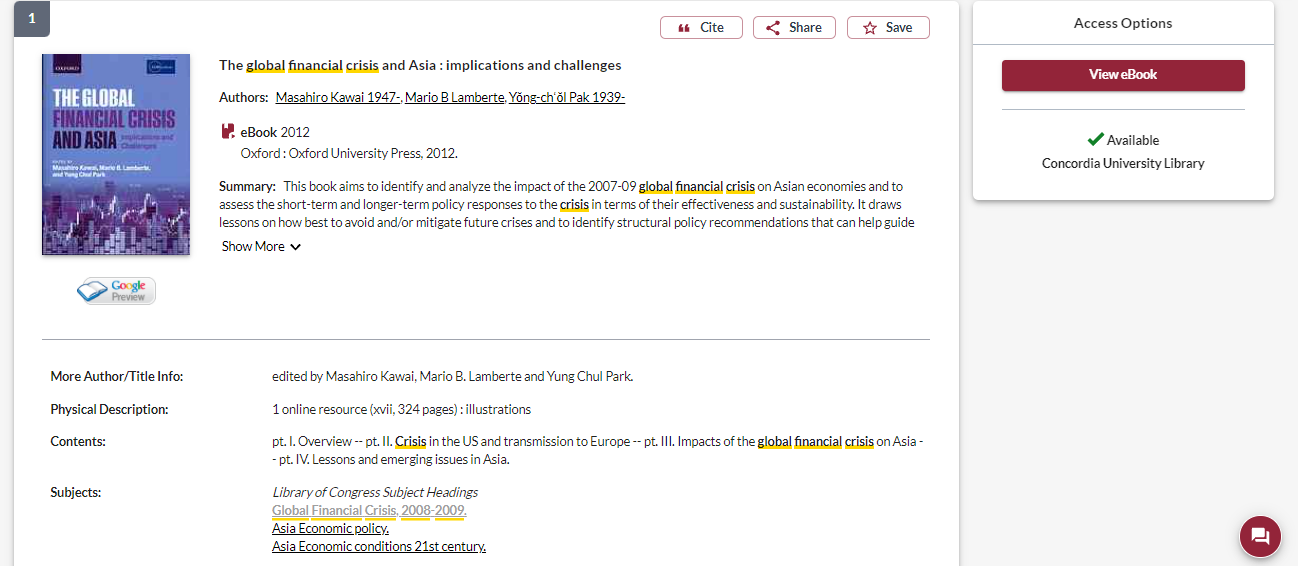 Is the publisher a university press?
Scholarly books are at least several hundred pages long.
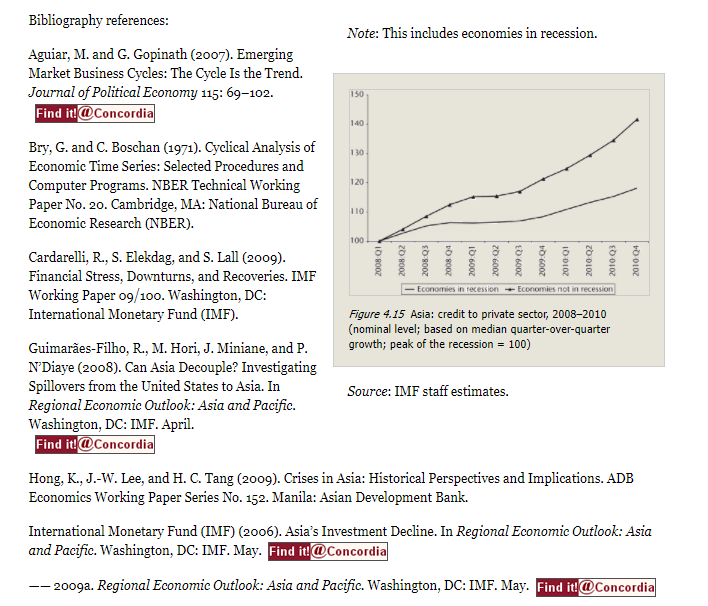 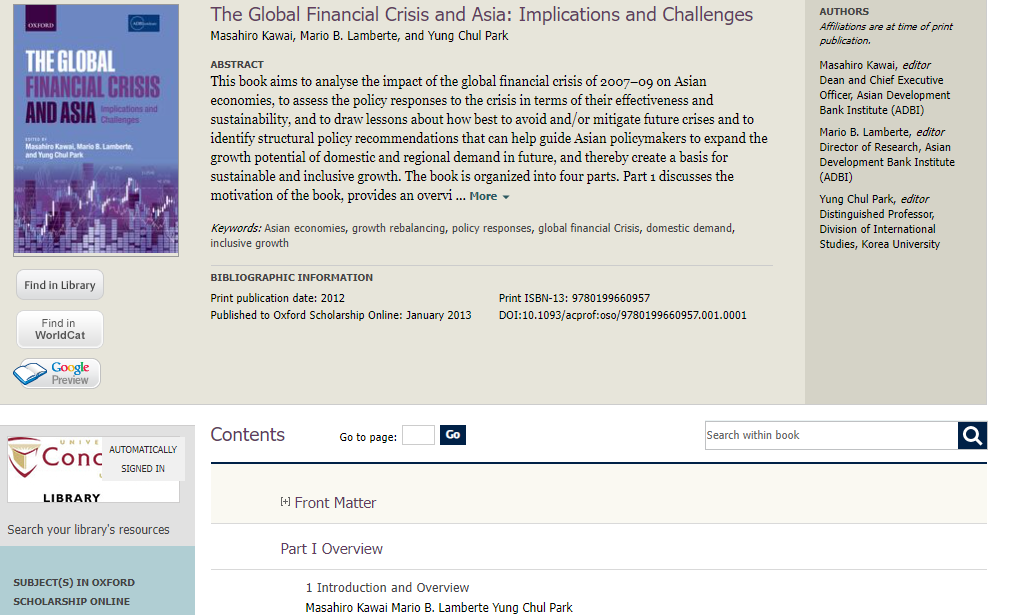 Scholarly books will have extensive reference lists at the end of each chapter or at the end of the book
What are the author’s affiliations?
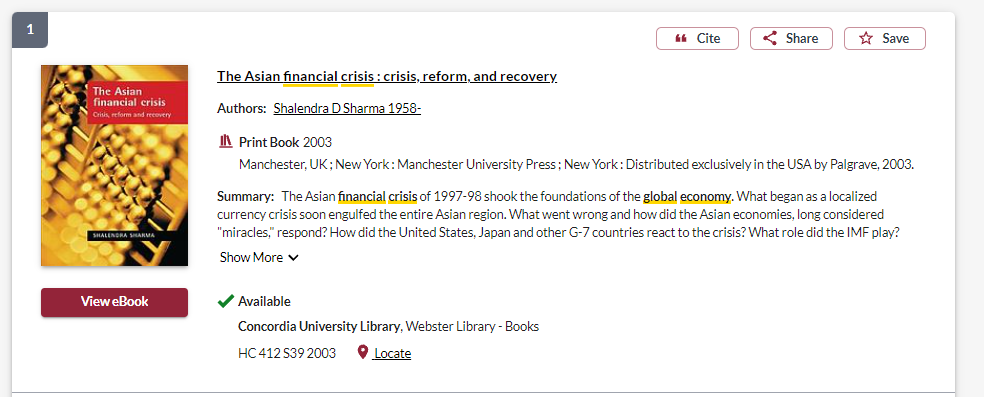 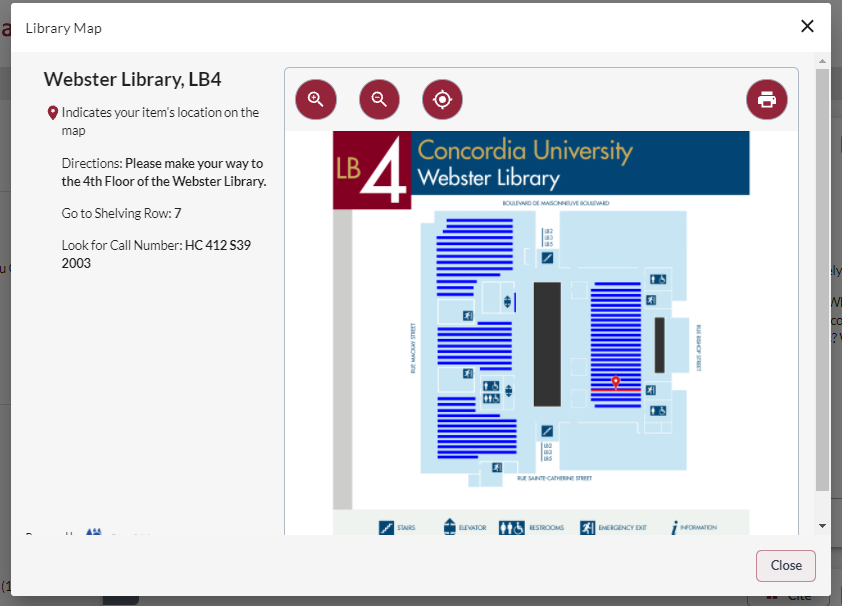 Book collections – print books at Webster Library
Political Science & Government, Political Theory, J – JZ (4th floor)
Political theory. The state. Theories of the state JC11-605
International Relations, JZ5-6530 
Scope of international relations. Political theory, JZ1305-2060 

Social Sciences, Statistics, Economics, Public Policy, Terrorism, Socialism, Communism, H-HV (4th floor)
	Public finance, HJ

World History, D-DX (3rd floor)
Scholarly, Peer Reviewed Articles
go the Library website under:
HELP & HOW-TO
Subject & Course Guides
Social Science
Political Science
35
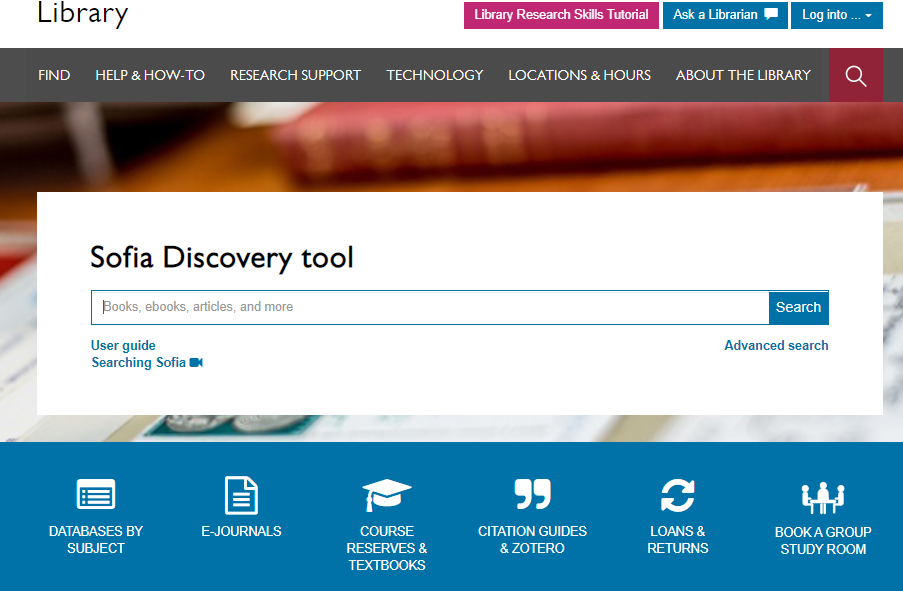 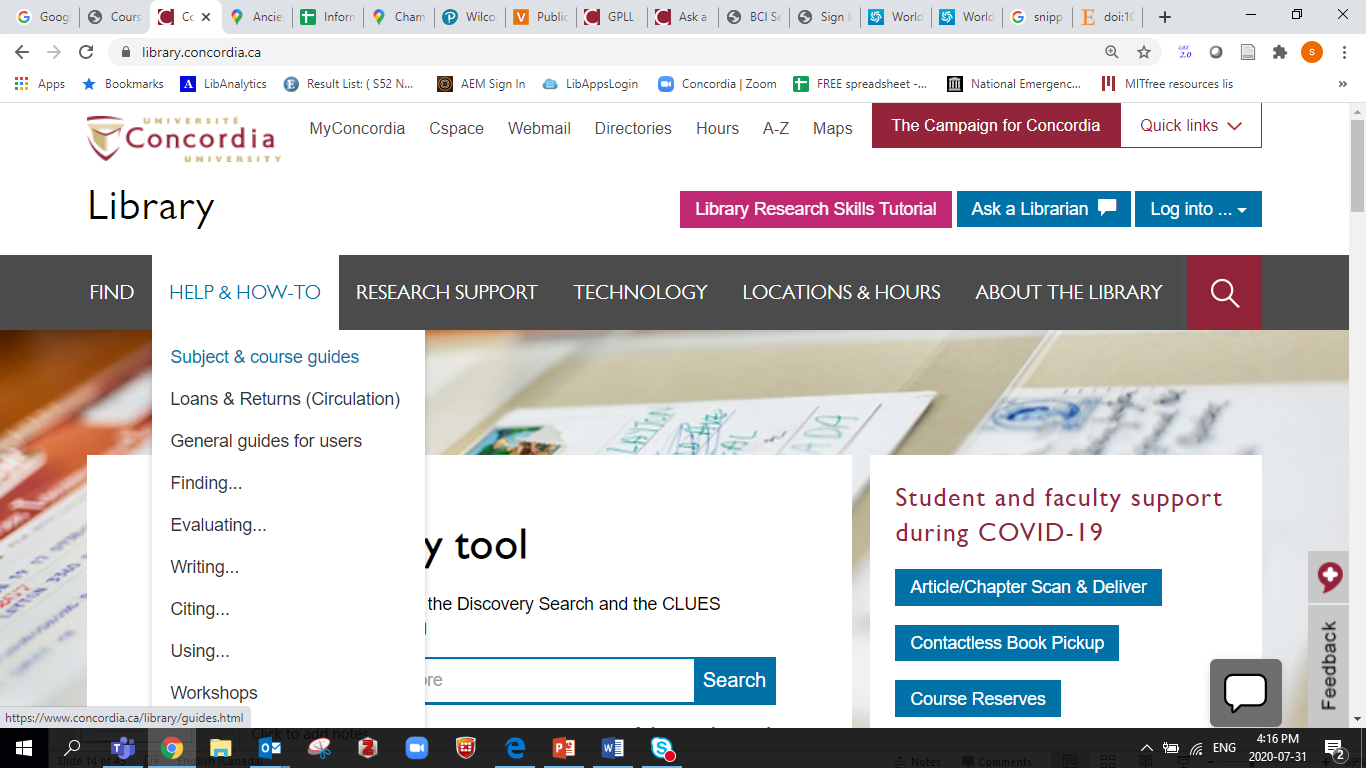 36
Subject Guide: Political Science
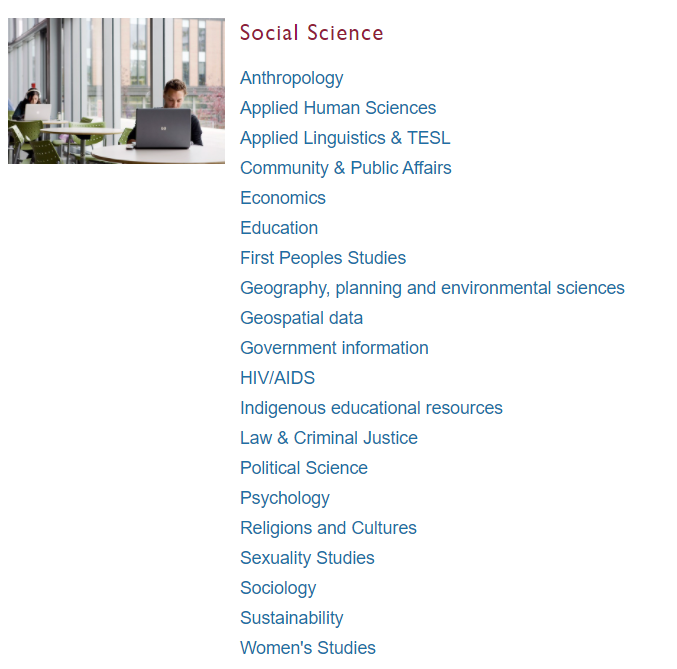 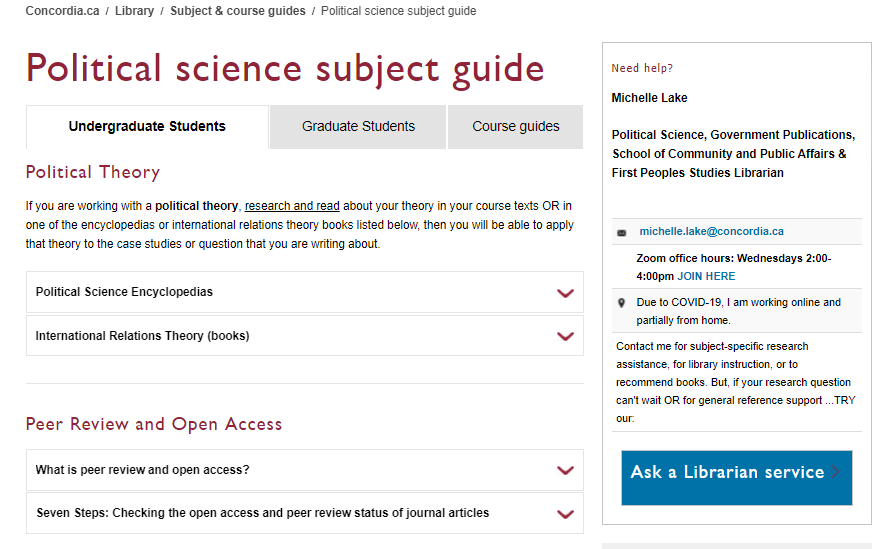 Scroll down to locate the database list
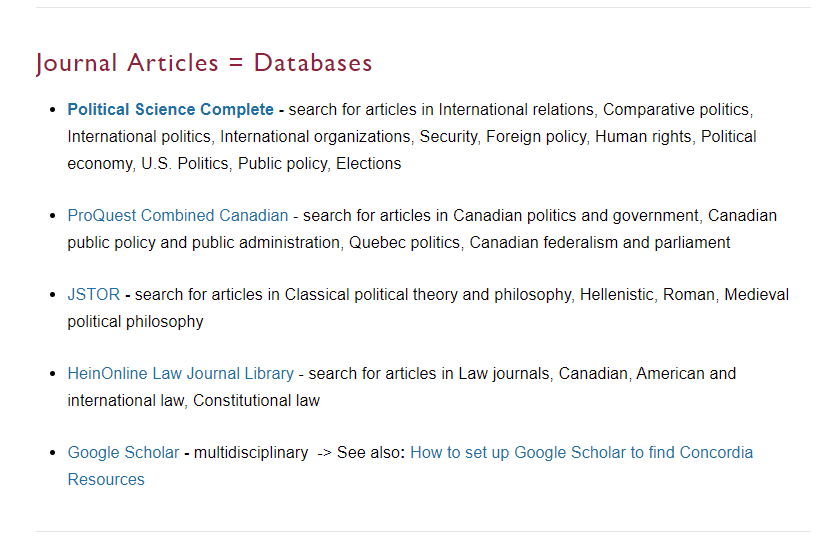 1. Start here: Largest POLI database
Ensure Google Scholar is set up to provide you with Concordia sources
Political Science Complete
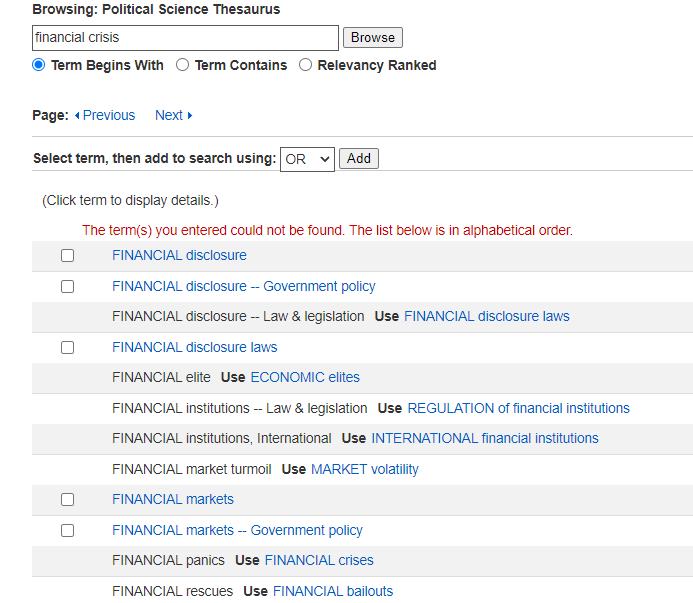 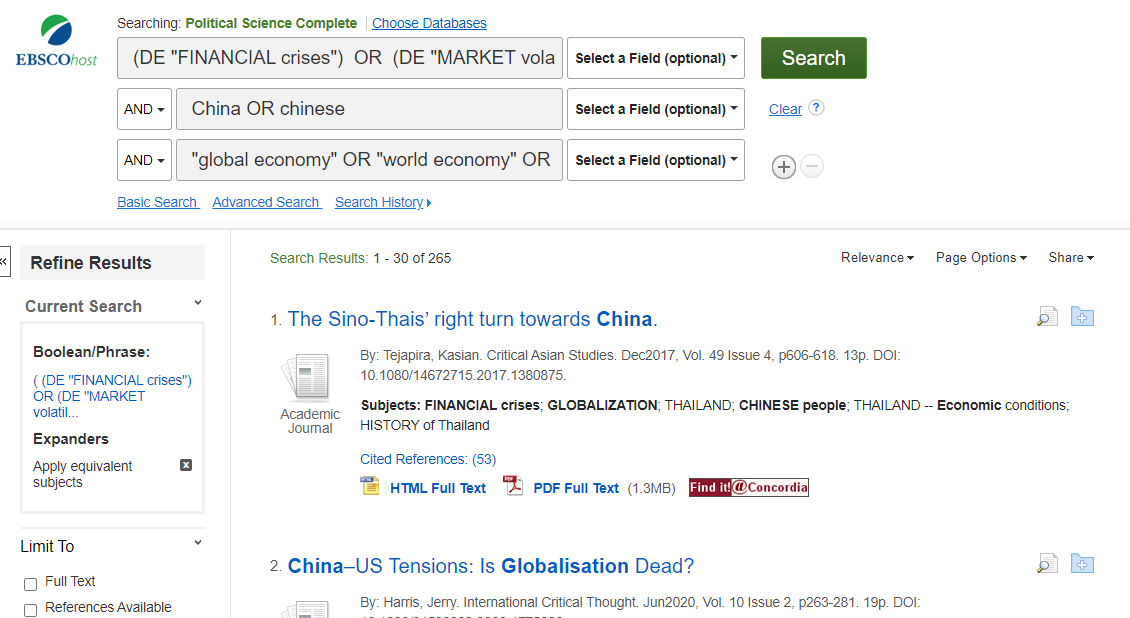 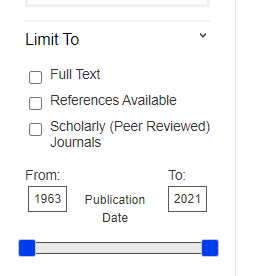 Use the limits on the left hand menu to narrow down your results list
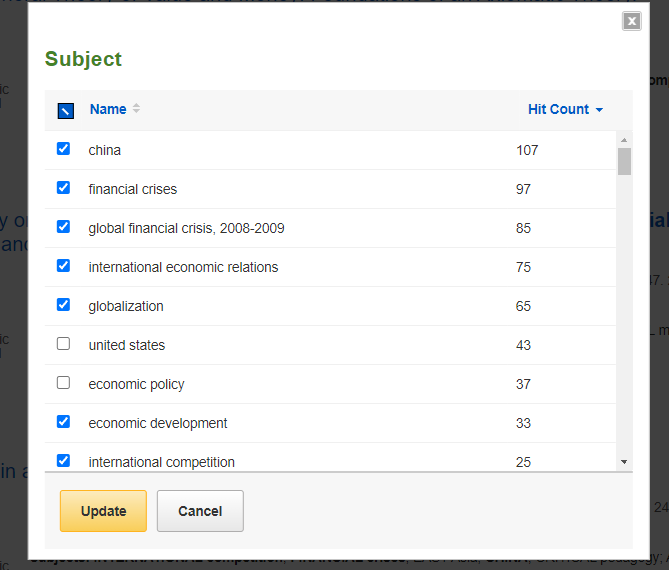 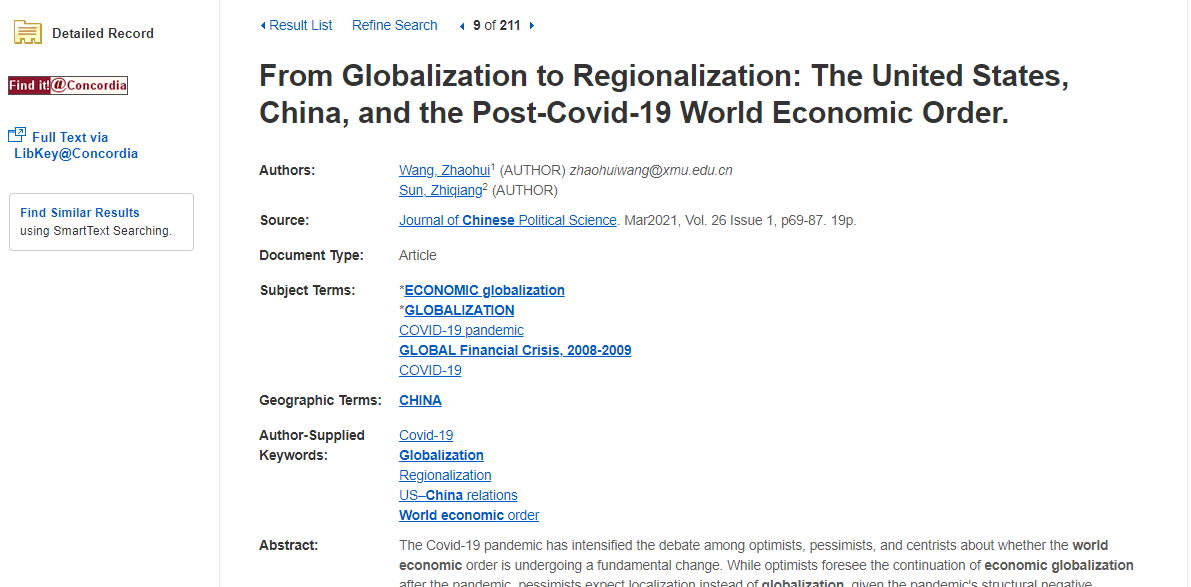 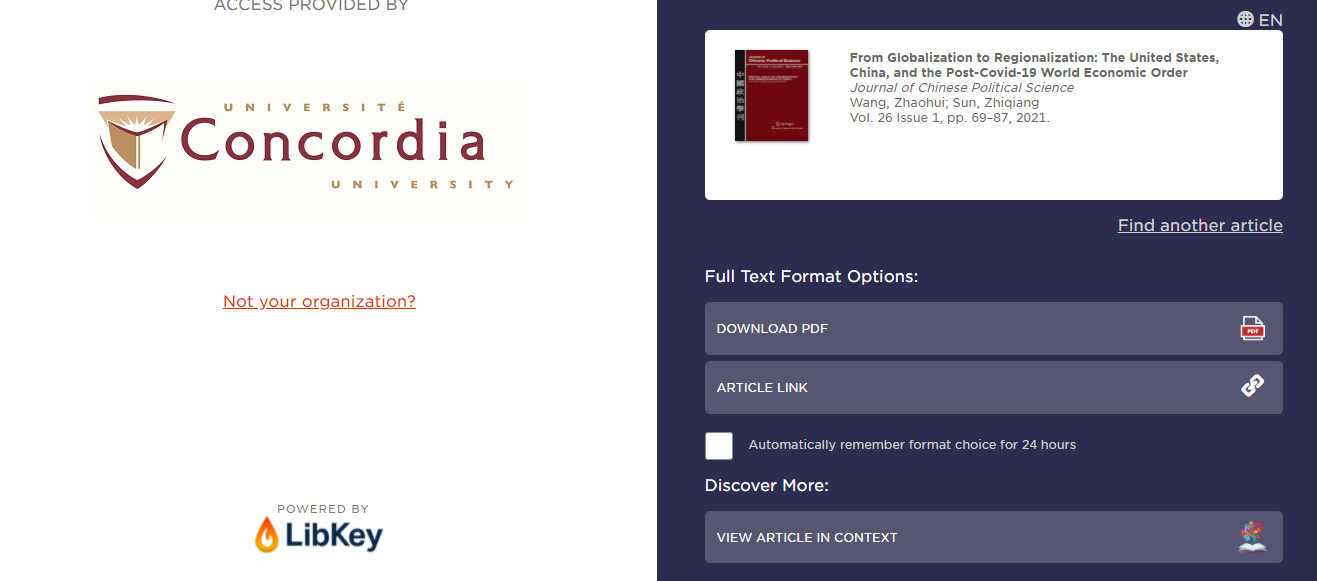 Scholarly articles should be 10+ pages long.
Are the authors affiliated with a university?
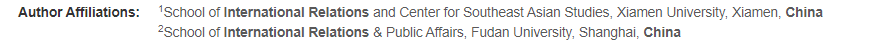 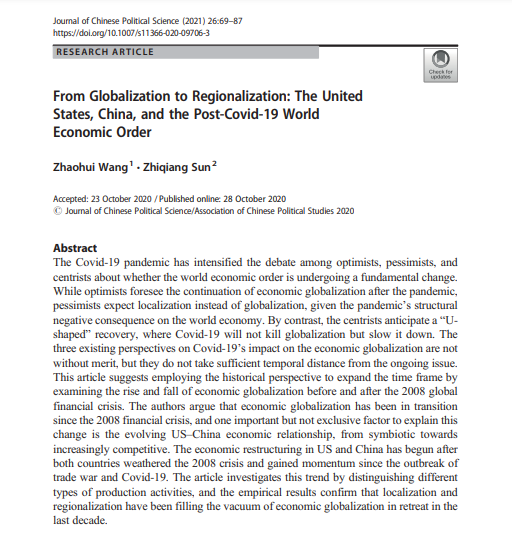 Is it a scholarly, peer reviewed article?
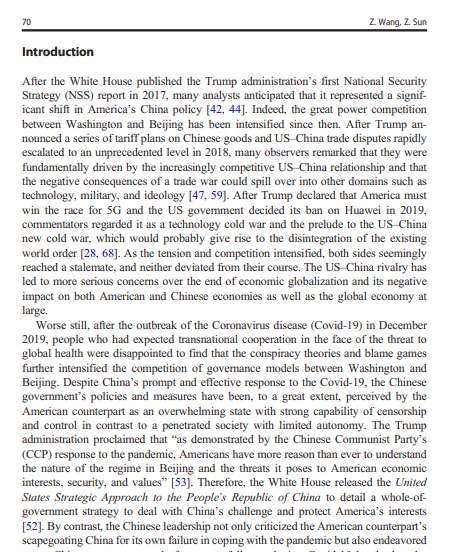 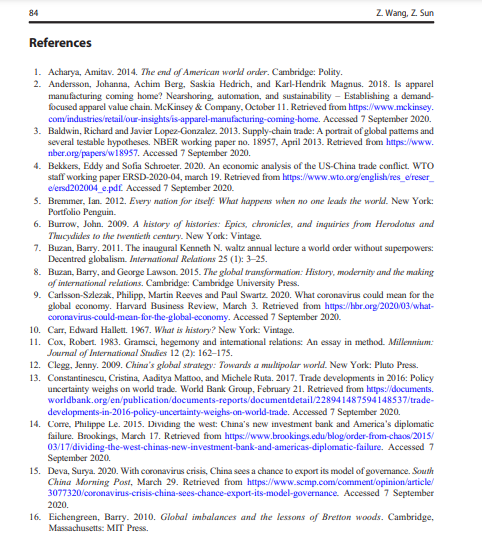 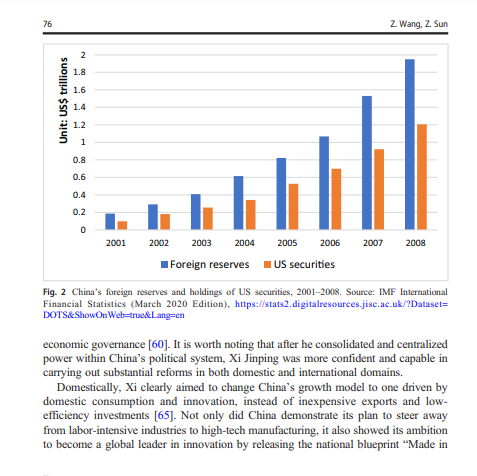 How do I know if an article is scholarly?
Has the article gone through the peer review process?
What is peer review?

Peer review is a system used to decide if an article should be published in a peer-reviewed journal. Each paper submitted to a peer-reviewed journal is read and evaluated by experts in the article’s subject area. 

The reviewers assess the article’s validity, importance, and originality, and then recommend whether it should be printed in the journal. 

The reviewers’ suggestions are considered by the journal’s editor, who makes the final decision about whether to accept or reject the article.


Criteria for evaluating academic or scholarly articles
Elements of a scholarly article to look for:

Length: scholarly articles are longer, usually between 10-30 pages, including a reference list

Credentials/affiliations: authors university departments should be listed, along with contact information

Sections: Many scholarly articles will have similar parts and headings like an abstract, introduction, methodology, literature  review and conclusion

Citations: Scholarly articles always cite their sources either with in-text citations or footnotes/endnotes

Reference list: Scholarly articles always provide an extensive reference list/bibliography/works cited list or endnotes, which is a list of sources at the end of the article
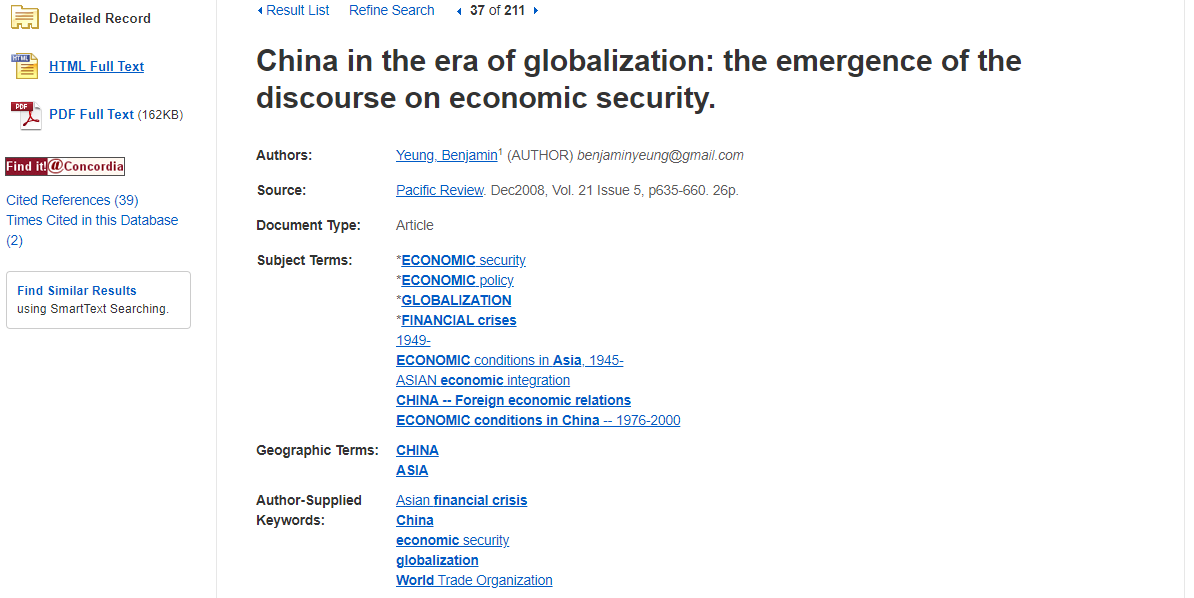 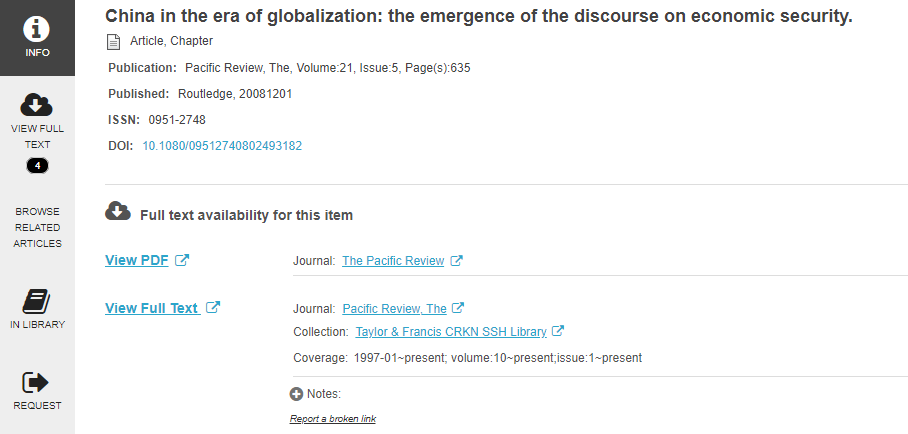 What if there is no PDF access to the article?
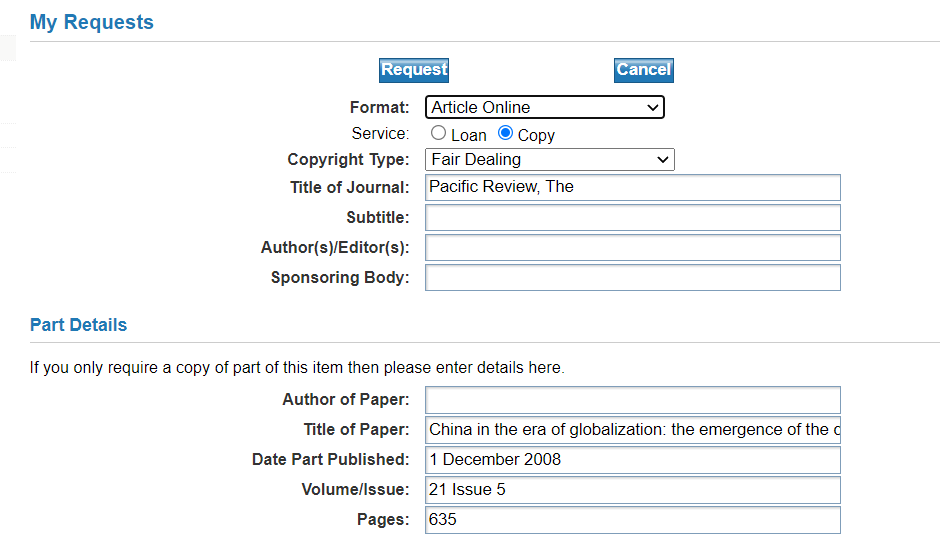 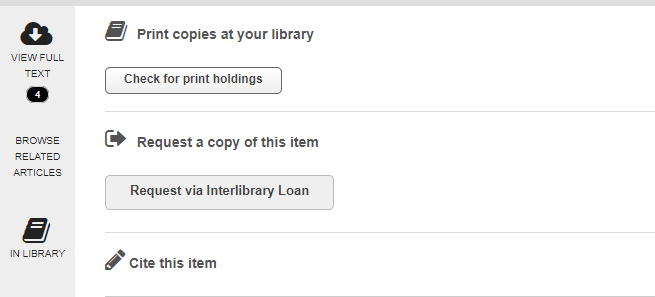 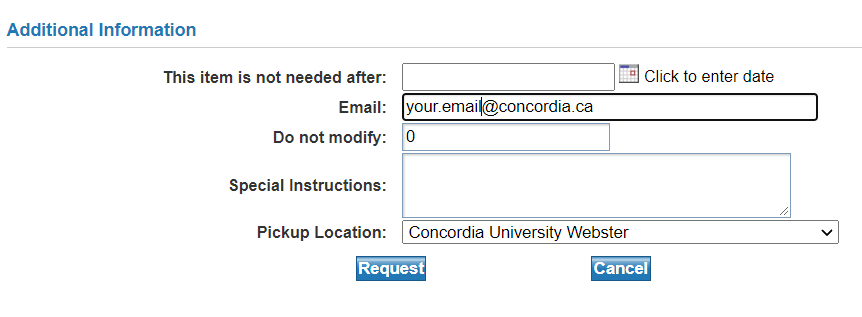 COLOMBO – Interlibrary Loans
Interlibrary loans/COLOMBO  

E-Journal Articles

Request e-journal articles from other libraries and a PDF copy will be delivered to your email within a week.

Use the ‘Request via Interlibrary loan’ button in the Find it @ Concordia page to request a specific article.
Developing your search
Which IR theory – Marxism or realism – would best predict how a major financial crisis would threaten the global economy in the near future? 

Searching tips…
Brainstorm synonyms and related terms and use the thesaurus in the database to help you discover terms
Try searching without your IR theories (you can do a separate search for them)
Try some searching with your IR theories (one at a time)
Citing your sources
Citation Resources
Chicago Manual of Style: Link 

Help and How to: How to Cite 

Library Research Skills Tutorial: Citing 

Workshop: Zotero for Bibliographies
Wrap up
Key points:
Political Science subject guide provides quick access to key resources 
The poli sci  subject librarian (Me) is here to help
Your sources must collectively answer your research question
IR theory sources give you a head start on finding the sources that you need
Don’t forget to cite your sources!
Need help, ask us!
Michelle.Lake@Concordia.ca